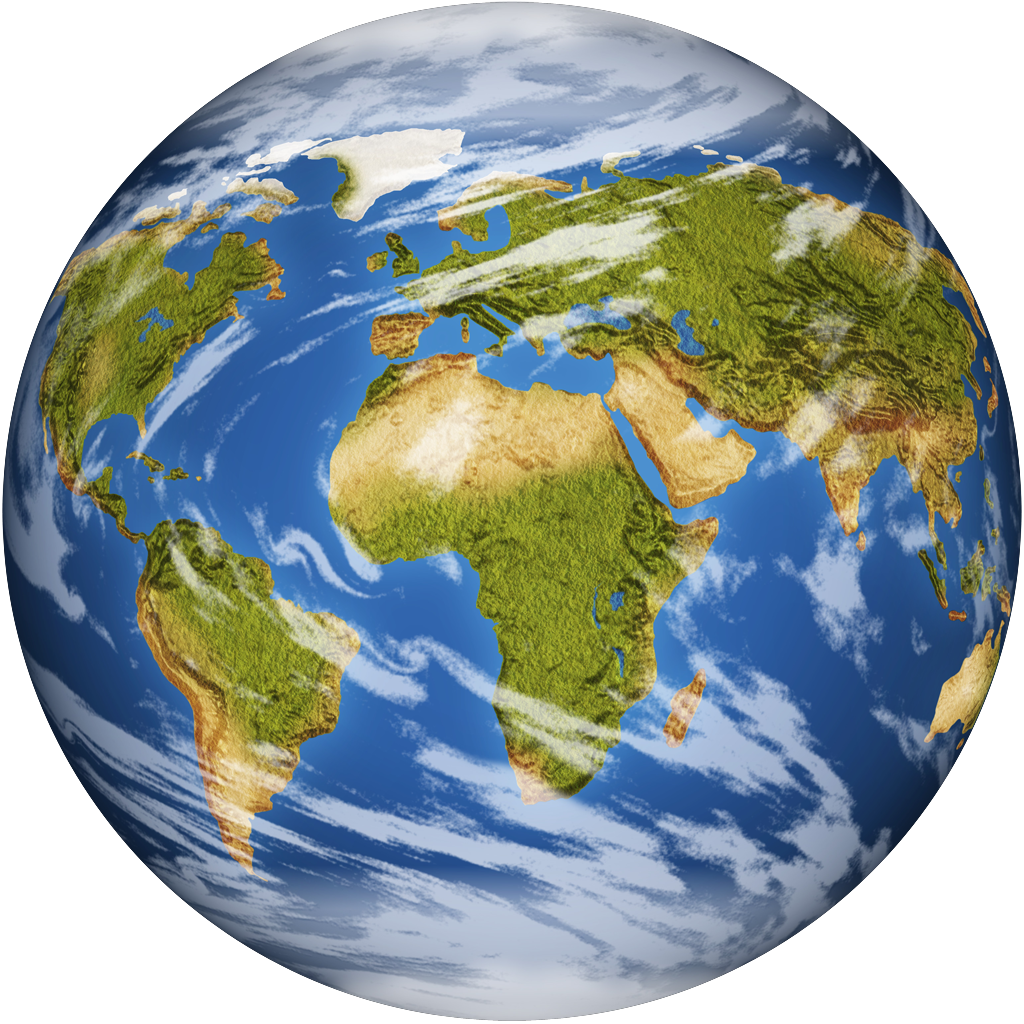 Continental system
Hánová Katrin
October 2010
Content
Basic characters


History
Subgroups


World legal systems
branch of private law (Občanské právo in Czech)
Civil law
system of law
(built on Roman law)
= Continental law
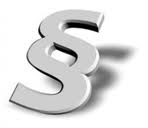 Basic characters
Modern legal system based upon Roman law
Laws are written (= codified) into collection, not determined by judges (as in common law)
Separation of legislature and judiciary
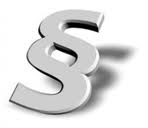 Primary source of law:Legal code (compendium of statutes and legislations)

Legislators             Law codes

Judicial independence:High, separate from executive and legislative branches of government
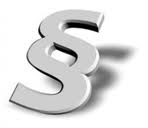 History
Major inspiration is Roman law

Codes produced in the 7th century under direction of the Roman Emperor Justinian

Model oh the canon law of the Roman Catholic Church
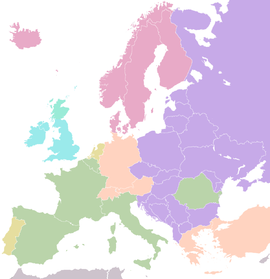 Subgroups
Romanistic(France, Belgium, Luxembourg, Quebec, Louisiana, Italy, Spain…)

Germanic (Germany, Austria, Switzerland, Greece, Brazil, Portugal, Turkey, Japan, South Korea, Taiwan)

Scandinavian (Denmark, Finland, Iceland, Norway, Sweden)

Chinese (except Hong Kong)
Legal systems of the world
Civil law
Bijuridical
Shariah
Common law
Customary law
Vocabulary
Canon law

Case law

Code
Codified

Compendium

Legislator
The End
…Thank you for your attention...
Sources:
Marta Chromá: New introduction to Legal English I.
Powel: Law Today
www.wikipedia.org
www.iuridictum.pecina.cz